High School Math Course Enrollment Among Strong Math Ability Students: Motivation and Context
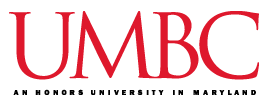 Group 1: White Male
Group 2: White Female
Group 3: Hispanic Male
Group 4: Hispanic Female
Group 5 Black Male
Group 6: Black Female
SES
Track
Competence 
Beliefs
Intrinsic Value
12th grade math
Joy A. Thompson & Susan Sonnenschein
Attainment Value
Descriptive Analysis
9th grade 
math course
Utility 
Value
9th grade std.
math score
Encouragement
From Others
RESULTS
Among students enrolled in calculus, nearly all Black female and Hispanic male students were on an academic track.
Model most predictive for White male students and least predictive for Black female students.
No motivational factor consistently predicted enrollment across groups.
Curricular track predicted enrollment for nearly all groups. 
Few paths differed significantly between groups when compared directly.


DISCUSSION
Given the model was less predictive for non-White male students, research must consider other potentially important factors in the STEM pathways, especially for Black female students (e.g., like role models).
Multiple identities (I.e., race/ethnicity and gender) must be taken into account  given the independent and collective implications for entry into and persistence in STEM pathways.
Curricular tracking  can present structural barriers that perpetuate disparities in course access and enrollment, and may undermine student motivation. Future research should consider the interplay of curricular tracking and student motivation in course enrollment.
INTRO
Underrepresentation of Black and Hispanic persons and women in STEM careers can be linked to preparation during K-12 education, including advanced math course enrollment during high school. 
It is not enough to understand that disparities exist, but we need to understand why. 
This study investigated the role of motivation and context in math course enrollment, and differences at the intersection of race/ethnicity and gender.

MODEL
















METHODS
High School Longitudinal Study of 2009
Transcript data on student highest enrolled course and curricular track. Student survey data regarding reasons for enrollment.
Multigroup structural equation model was estimated to identify associations that vary across groups.
Multigroup Analysis
jthomps1@umbc.edu
[Speaker Notes: Notes:
In Powerpoint, click View > Guides
Keep text within gutter guides.
Author list: Don’t split names onto two lines (e.g., “Jimmy [break] Smith”). If that happens, use a new line, unless you need the space. Bold the first names of anybody who’s presenting in person.
Intro/methods/result: Do not drop below font size 28, but if you have extra space, jack up the font size until the space is full.
Do not use color in the sidebars except in graphs/figures. It’ll pull attention from the center and slow interpretation for passersby.]